Phase II Trial Design In Oncology Drug Development
Wendy R. Parulekar MD FRCP
Senior Investigator
Canadian Cancer Trials Group
Queen’s University
Disclosures
Pfizer
	Celgene
	Hecht Foundation
	CBCF
	CIHR
	AstraZeneca
	TerSera
	Roche
	Novartis/AAA
2
Learning Objectives
To define the role of a phase II trial in oncology drug development

To describe the objectives and the statistical parameters that provide the framework of a phase II trial design
Phase II Trial
The phase II trial has a pivotal role in drug development since the major decision to proceed with further testing is usually based on phase II trial  results.
Phase II Trial Screens for Efficacy
Primary goal
Identify  and characterize the preliminary clinical efficacy of a new agent/ combination of agents/ schedule of administration
Secondary goals
Characterize adverse event profile 
Understand mechanism of action
Further define target population for administration of agent
Phase II Trial Designs
Multiple designs available
Variations based on 
specific stage of development of the therapeutic intervention
how the results will inform continued therapeutic development
Phase II Trial Designs
Defining characteristics
Endpoints: primary and secondary
Single or two stage design
Single arm or multiple arm design 
Statistical considerations: Type I (α) and II (β) error rates; measures of anticancer activity (e.g. response rates, hazard ratio….)
A Sampling of Phase II Trial Designs
8
Standard Single Arm Phase II Trial
Comparison is “fixed” constant – historical control 
Binary endpoint (e.g. clinical response vs. no response)
Requirements
α = Type I error
 = Type II error
H0: null response rate – not of interest
HA: target response rate – of interest
Based on design parameters sample size= N
A Phase II Single Arm Trial of Elective Volume Adjusted De-Escalation Radiotherapy (EVADER) in Patients with Low-risk HPV-related Oropharyngeal Squamous Cell Carcinoma
HN.10
Rationale
Low risk, HPV associated oropharyngeal squamous cell carcinoma
Curatively treated with radiotherapy 
Long term treatment related morbidity is common
eg. swallowing and salivary gland function
Volume de escalation of radiotherapy fields may lessen burden of toxicity without a compromise in disease control
HN.10
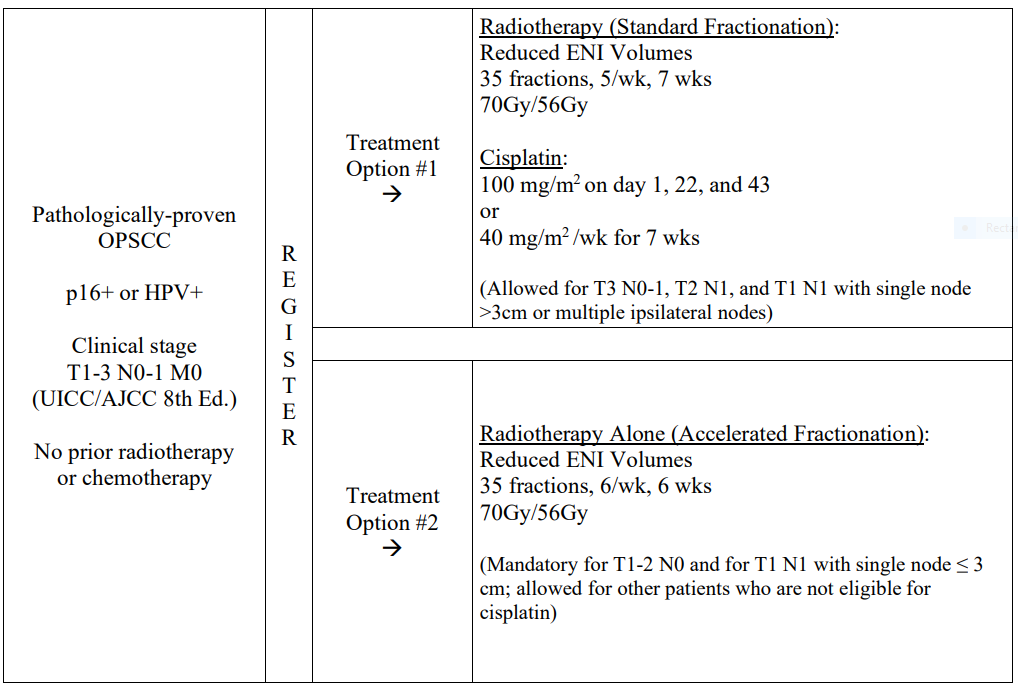 HN.10 Endpoints
Primary
Two year event free survival

Secondary
Overall survival
Disease control (local, regional, local-regional, out-of-field regional)
Distant metastasis free survival
Early and late toxicities of treatment
Subjective swallowing functions
Quality of life (QOL)
Utilization of healthcare resources, work productivity
Prognostic biomarkers
HN.10 Statistical Parameters
2 year EFS: H0 < 85% HA =91%
Type 1 (α) error = 0.10; power (1- ) = 80%
Sample size 100;  304.7 person-years of follow-up required for the final analysis

Current Status: accrual complete, follow-up ongoing
Can we improve the efficiency of the single stage phase II trial design?
15
Two stage trial designs will limit exposure to inactive treatment strategies
16
Two-Stage Trial Designs
Gehan two-stage design (1961)
Allows early termination for inefficacy

Fleming two-stage design (1982)
Allows early termination due to efficacy or inefficacy

Simon two stage design (1989) 
Preserves the type I (α) and II (Β) error rates and allows an early look; minimizes the expected sample size for an inactive treatment strategy
Sunitinib in relapsed or refractory diffuse large B-cell lymphoma: a
clinical and pharmacodynamic phase II multicenter study of the NCIC Clinical Trials Group
IND.182Buckstein et al., Leuk LymphoMA 2011
Rationale
Relapsed or refractory diffuse large B cell lymphoma
25-30% cured with salvage chemotherapy and bone marrow transplant
VEGF pathway is important – implicated in progression
Sunitinib is an orally bioavailable inhibitor affecting receptor tyrosine kinases involved in tumor proliferation and angiogenesis (VEGFR-1, -2, -3, and PDGFR-a and –b)
IND.182
Relapsed/ refractory or transformed B cell lymphoma
R E
G
I
S
T
E
R
Sunitinib  37.5 mg po daily, q 4 weeks
Response
IND.182 Endpoints
Primary
Objective response using standard criteria for non-Hodgkin lymphoma 
Secondary 
Toxicity
Progression Free Survival (PFS) 
Anti-angiogenic activity: circulating and apoptotic endothelial cells and precursors
IND.182Statistical Parameters
H0 =5% HA =20%
Type 1 (α) error = 0.12 ; power (1- ) = 89%
Two stage:
Ist  stage: enroll 15 patients – continue if at least one response
2nd stage: additional 10 patients
Sunitinib worthy of further study if at least 3 responses in 25 patients
IND.182 Results
Response Rate
First stage: 17 eligible patients, 15 evaluable for response
No responses seen – study stopped
No convincing pharmacodynamic evidence of antiangiogenic activity (CEC and CEP biomarker analysis)
IND.182 Conclusions
Sunitinib
Inactive in patients with relapsed or refractory diffuse large B cell lymphomas
Single Arm Phase II Trial Design Limitations
Challenging due to choice of historic control for estimation of H0
Biases in patient selection, earlier detection of disease states, differences in disease outcome assessment, improvements in supportive care may contribute to estimate of activity -  independent of drug effect
25
Can we refine the design of the phase II trial?
26
Randomized phase II trial designs may address some of the limitations of the single arm trial: confounding, reliance on historic estimates of efficacy for H0, resource allocation constraints..
27
Randomized Phase II Trial Design
Randomization is a process and further details are needed to understand the goals and design of the trial
Randomized Phase II Trial Design: 
Experimental Arm with Concurrent Control to Anchor Interpretation
29
Docetaxel and Prednisone With or Without OGX-011 in Patients With Metastatic Castration-Resistant Prostate Cancer
IND.165Chi et al, J Clin Oncol 2010
Rationale
Castration Resistant Prostate Cancer (CRPC)
Characterized by disease progression despite castrate state
Highly lethal despite chemotherapy sensitivity to docetaxel regimens
Clusterin is a cell survival protein which is induced by therapeutic stressors and is expressed in CRPC
OGX-011 in CRPC
OGX-011 
Second generation antisense molecule that is complimentary to clusterin mRNA translation initiation site
Biologically effective dose 640 mg  tested prior to prostatectomy
Well tolerated
> 90% inhibition of clusterin
Increased apoptosis
Phase I study demonstrated safety with docetaxel
IND.165
Metastatic prostate cancer with progression on androgen ablation
R A N DOM I  Z E
Docetaxel 75 mg IV q 3 weekly
Prednisone 5 mg po bid
Efficacy
Docetaxel 75 mg IV q 3 weekly
Prednisone 5 mg po bid
OGX-011 640 mg IV loading dose thenweekly
N= 40 per arm
IND.165 Endpoints
Primary
Proportion of patients with PSA decline > 50% from baseline 
Secondary 
Response Rate (RR)
Toxicity
Progression Free Survival (PFS) 
Overall Survival (OS)
Changes in serum clusterin
IND.165Statistical Parameters
Docetaxel + Prednisone + Clusterin arm
H0 < 40% HA >60%, 
Type 1 error = 10% (1 sided); power = 90%
20 or more PSA responses in 40 enrolled patients
IND.165 PSA Response
Docetaxel + Prednisone + OGX 011: 
58% (90% CI 43.3-70.8)
Docetaxel + Prednisone:
54% (90% CI 39.8-67.1)
IND.165 Endpoints
IND.165  Exploratory Results
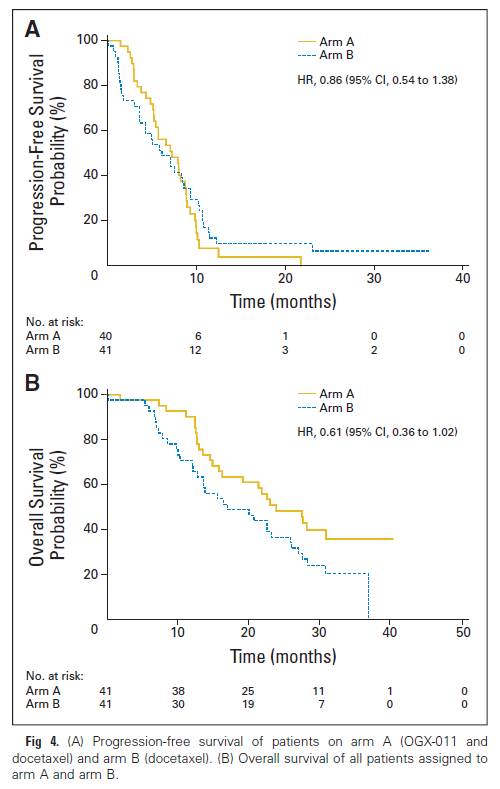 IND.165 Conclusions
Docetaxel/ prednisone plus OGX 011:
Well tolerated
Predefined protocol criteria for further study  met but similar rates of PSA decline and RR in both arms
Evidence of biological effect with decreases in serum clusterin
Trends in PFS and OS are of clinical interest
Exploratory analyses of OS strongly suggest clinical benefit (HR 0.50 95%CI 0.29-0.87)
IND.165
Randomized Phase II Trial
Concurrent control included to anchor interpretation of experimental arm
Experimental arm: H0, HA, error rates predetermined as in a single arm phase II

Subsequent phase III trials failed to demonstrate efficacy
Randomized Phase II Trial Design: 
Multiple Experimental Arms (Selection Design)
41
Selection Design
Simultaneous evaluation of multiple experimental regimens
Prioritization for further evaluation based on antitumour activity, safety, tolerability, compliance
42
EVEROLIMUS in Breast Cancer
IND.163Ellard et al J Clin Oncol 2009
Rationale
Breast Cancer
Common, incurable in the advanced disease setting
mTOR (mammalian target of rapamycin)
Involved in cell replication
Mediates the critical PI3K/AKT pathway which is active in breast cancer
Other functions: mediates VEGF, PDGF and TGF
Preclinical inhibitor of mTOR inhibits proliferation
Other mTOR inhibitors active against solid tumours (temsirolimus renal cell carcinoma)
Everolimus in Breast Cancer
Everolimus
Orally bioavailable 
Uncertainty about optimal dosing schedule: weekly versus daily
IND.163
Everolimus 10 mg po daily for 28 days q4 weeks
Recurrent/ metastatic  breast cancer

Strat factors:
Visceral metastases
Prior chemo regimens
R A N DOM I  Z E
RR and early progression*
Everolimus 70 mg po once weekly (day 1, 8, 15, 22) q4 weeks
N < 30 each arm
* Zee B, et al. J Biopharm Stat 1999
IND.163 Objectives
Primary
To evaluate in parallel fashion in each arm:
Anti tumour efficacy based on RR and early PD
Secondary
To evaluate in parallel fashion in each arm:
Adverse event, time to progression and response duration
To correlate RR with molecular markers of mTOR activity
To correlate RR with molecular markers of mTOR activity in fresh tumour samples (consenting patients)
IND.163Statistical Parameters
No formal comparison between the two arms
H0 response = 0.05 H0 early progression = 0.60
HA response =0.20 HA early progression = 0.40

First stage, enter 15 patients each arm
If 0 responses AND 10 or more early progressions, stop entry into that arm.
If 1 or more responses OR < 10 early progressions, continue that arm and enter 15 more patients.
IND.163Statistical Parameters
After 30 patients total per arm 
If 4 or more responses OR if 13 or fewer early progressions, accept drug as worth further study
Corresponds to type 1 error = 10% power = 93%
IND.163 Results
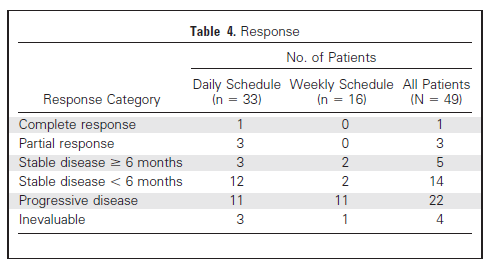 Daily Schedule: 4 responses (12%; 95% CI, 3.4% to 28.2%)
Weekly Schedule: 0 responses; 11 early progressions end of stage 1
IND.163 Conclusions
Daily dosing of everolimus in minimally pretreated breast cancer patients is active based on predefined study criteria 
Data support further testing
Unable to demonstrate any statistical association between response and biomarkers

Subsequent phase III trials demonstrated efficacy of daily dosing schedule
Randomized Phase II Trial Design: 
Experimental Arm Compared to Standard of Care (Screening Design)
52
Screening Design
Non definitive comparison of one or more experimental regimes against the standard of care treatment
Uses an intermediate endpoint such as RR or PFS
Suggested error Type I (false positive ) and Type 2 (false negative) error rates of 0.20 for both  and a target difference of 20% (or hazard ratio of 1.5)
Not a substitute for a randomized phase III trial
53
Pelareorep (Reolysin) and Docetaxel in Metastatic Castration Resistant Prostate Cancer
IND.209EIGL et al, oncotarget 2018
Rationale
Castration Resistant Prostate Cancer
Second leading cause of cancer death in men
Docetaxel effective but has modest benefit  
Pelareorep
Preferentially infect and exhibit cytotoxic effects in human cancer cells
May potentiate anti tumour immune responses 
Preclinical data demonstrated activity against prostate cancer cell lines and xenografts
Synergism with taxanes
Phase I trial in combination with docetaxel showed activity and tolerability
IND.209
Arm A
Docetaxel 75 mg IV d1
Prednisone 5 mg po bid
Pelareorep 3×1010 TCID50IV d1-5
Metastatic 
Castration 
Resistant 
Prostate Cancer
R A N DOM I  Z E
Arm B
Docetaxel 75 mg IV d1
Prednisone 5 mg po bid
Progression Status at 12 weeks
N = 80
IND.209 Endpoints
Primary
Lack of Progressive Disease (LPD) at 12 weeks 
Secondary
Objective Response Rate
PSA change rate
Overall Survival 
CTC counts
Prognostic/predictive biomarkers
IND.209 Statistical Parameters
40 patients treated by pelareorep plus docetaxel and prednisone:
H0 12 week Lack of PD (LPD) rate < 30%  vs HA 12 week LPD rate  > 50%
With a total sample size of 80
90% power to detect difference  between arms in 12 week LPD rate  from 20 to 50% with two-sided alpha 0.1
58% power to detect a difference between arms  in 12-week LPD rate from 30 to 50% with two-sided alpha 0.1
IND.209 Study Results
12-week LPD rate was 61% (Arm A experimental) and 52.4% (Arm B control) p=0.51
Response rates: 26.7% (Arm A) and 40% (Arm B); adjusted OR 0.53; 95% CI 0.12 to 2.38, p=0.41 
 Overall survival: HR 1.83 (95%CI 0.96-3.52, p=0.06) (no benefit)
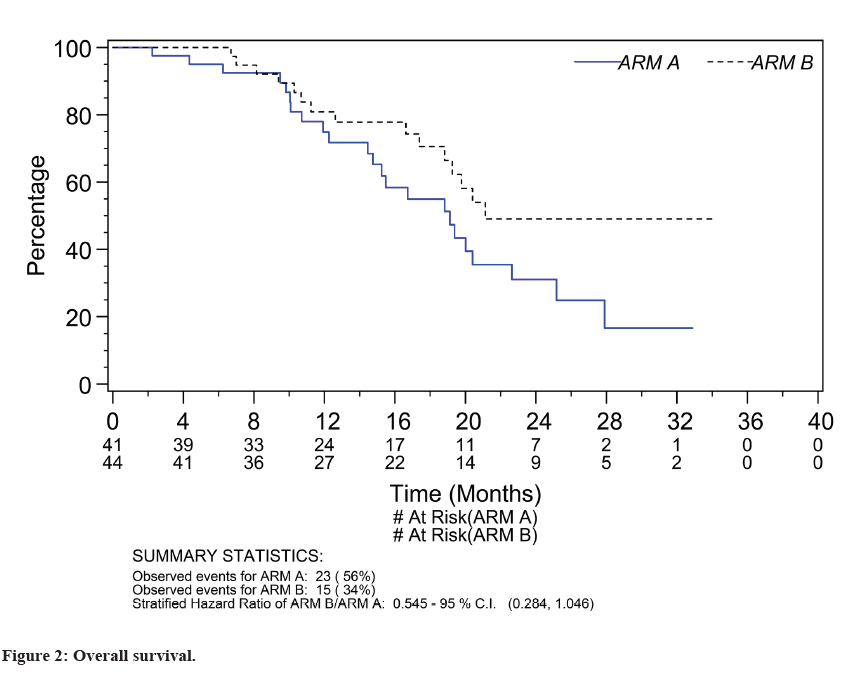 59
IND.209 Conclusion
Combination of pelareorep with docetaxel was tolerable with comparable LPD in both arms but response and survival were inferior and so this combination does not merit further study
Can we improve the efficiency of the randomized, comparative phase II (Screening) design
61
Randomized Phase II/III Trial Design
62
A PHASE II/III DOUBLE BLIND RANDOMIZED TRIAL OF BMS-27529l VS. PLACEBO IN PATIENTS RECEIVING PACLITAXEL/CARBOPLATIN CHEMOTHERAPY FOR THE TREATMENT OF ADVANCED OR METASTATIC NON-SMALL CELL LUNG CANCER
Br.18Douillard  et al, LUNG CAn  2004leighl et al, J Clin Oncol 2005
Rationale
Advanced/ metastatic non small cell lung cancer
Leading cause of cancer death in men
Platinum based chemotherapy – a treatment option   
BMS 275271
Orally bioavailable inhibitor of matrix metalloproteinases which appear to be important in tumour growth and spread
Preclinical data demonstrated antiproliferative activity in several animal models
May improve outcomes when combined with chemotherapy
BR.18
Arm A
BMS275271 daily 
+ paclitaxel/carboplatin q21 days
Stage IIIB/IV NSCLC 

Strat factors:
Stage IIIB vs IV
ECOG 0,1 vs 2
R A N DOM I  Z E
Arm B
Placebo
+ paclitaxel/carboplatin q21 days
Survival
BR.18 Phase II Trial Objectives
To evaluate the incidence of grade 2 or higher drug related arthritis, arthralgia and/or myalgia in each arm 
To estimate the objective tumour response rate in each arm 
To evaluate the nature, severity, and frequency of toxicities
BR.18 Phase III Trial Objectives
Primary
To compare overall survival (OS) between the 2 arms 
Secondary
Progression-Free Survival
Response Rates/ Time to Response, Response Duration
Toxicities
Quality of Life/ Economics
Biological Correlatives – correlation of tissue MMP, circulating MMPs with outcomes
BR.18 Trial Statistical Parameters
Phase II
With a total sample size of 30 each arm
Ha > 20%: > 2 responses in the experimental arm
AND
incidence of grade 2 or greater drug related arthritis, arthralgia and/or myalgia, a lower limit of the 95% confidence interval less than 50%
BR.18 Trial Phase II Results
Toxicity
Grade > 2 drug related toxicities of interest
BMS-275291: 31.5%, lower limit 95% CI = 17.6%
Response Rates
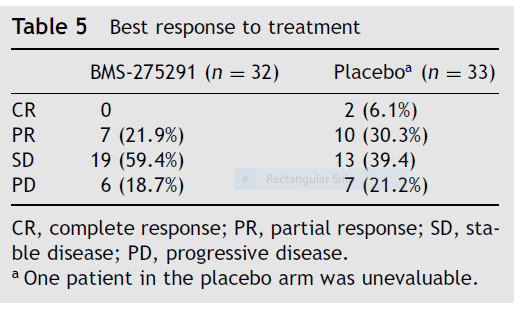 69
BR.18 Trial Phase III Efficacy Results
HR 1.09 (0.93-1.28) P=0.30
70
BR.18 Trial Phase III Results: Toxicity
71
BR.18 Trial Conclusion
BMS 275291 does not add to the treatment of advanced NSCLC.
Variations of Phase II Trial Methodology: Platform Trials (more to come!)
73
Learning Objectives
√ To define the role of a phase II trial in oncology drug development

√To describe the objectives and the statistical parameters that provide the framework of a phase II trial design
Thank You
75
References
Buckstein R et al. Leukemia & Lymphoma, 2011; 52(5): 833–41
Chi KN et al. J Clin Oncol. 2010; 28(27): 4247-54
Chi KN et al. Lancet Oncol. 2017; 18: 473-85
Beer TM et al. Lancet Oncol. 2017; 18(11): 1532-42
Ellard SL et al. J Clin Oncol. 2009; 27(27): 4536-41
Baselga J et al. N Engl J Med. 2012; 366: 520-9
Zee B et al. J Biopharm Stat. 1999; 9(2):351-63
Eigl BJ et al. Oncotarget 2018;9(8):8155-64
Douillard et al. Lung Cancer 2004;46(3):361-8
Leighl NB et al. J Clin Oncol. 2005;23(12):2831-39
Review articles
Rubinstein L et al. Clin Cancer Res. 2009;15(6): 1883-90
Mandrekar S et al. J Thorac Oncol. 2010;5: 932–934
Seymour L et al.  Clin Cancer Res. 2010; 16(6): 1764-9
76